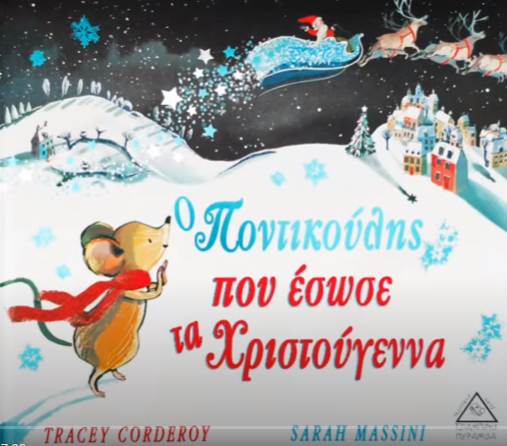 αφήγηση παραμυθιού
Διδακτική αξιοποίηση παραμυθιού: Κατερίνα Σιδηροπούλου, Νηπιαγωγός Ειδικής Αγωγής Εκπαίδευσης, ΠΕ61, Msc
Τι βλέπεις σε κάθε εικόνα;
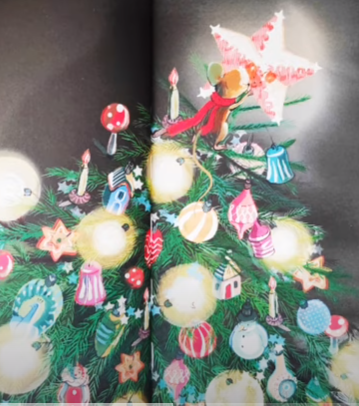 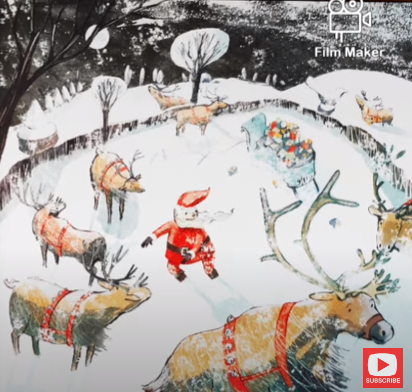 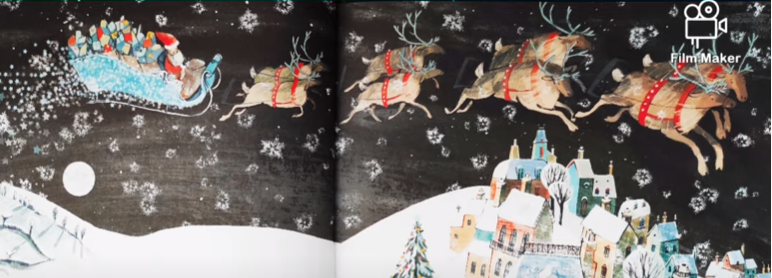 2
3
1
4
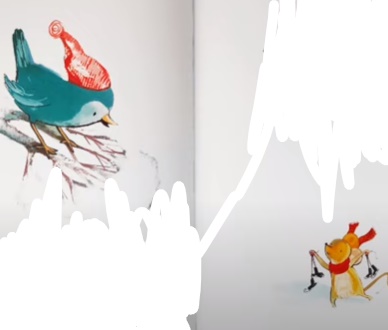 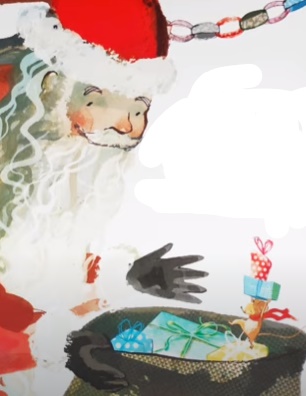 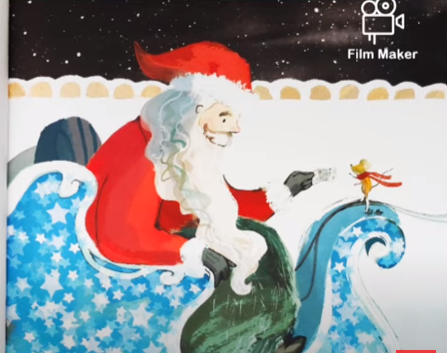 5
6
7
Τι ευχήθηκε ο ποντικούλης να αποκτήσει;
Χριστουγεννιάτικο δέντρο
Βιβλίο
Αυτοκινητάκι
Φίλο
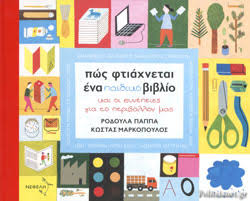 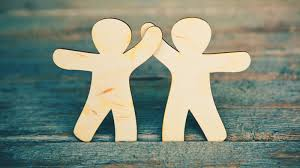 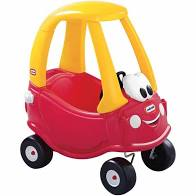 Σβήσε τα ζωάκια που δε συνάντησες στο παραμύθι
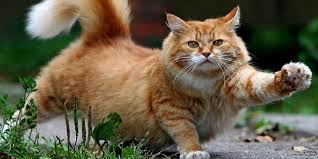 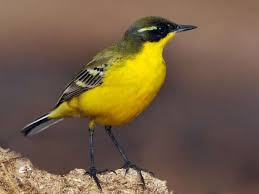 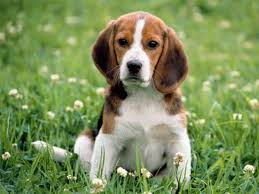 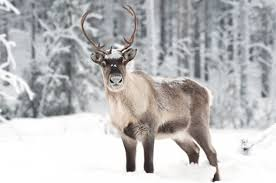 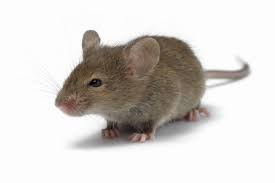 Βάλε σε κάθε δέντρο το αστέρι που ταιριάζει
3
2
1
5
4
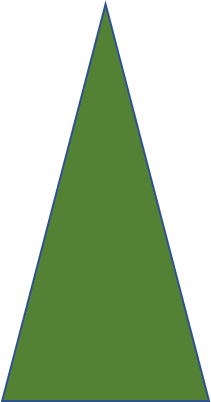 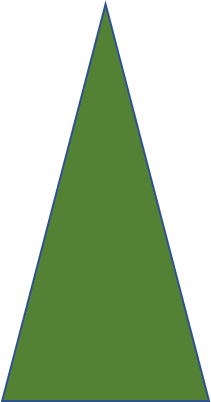 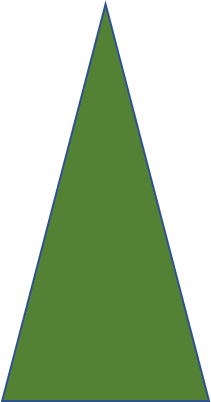 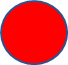 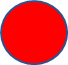 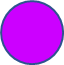 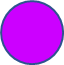 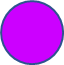 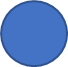 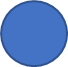 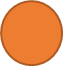 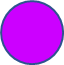 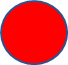